Global Government Network (GGN)
GGN 
Introduction
Global GC Academy
Global Government Network (GGN)
Create a global centre of excellence for Governments on a par with Davos (World Economic Forum) within 5 years.
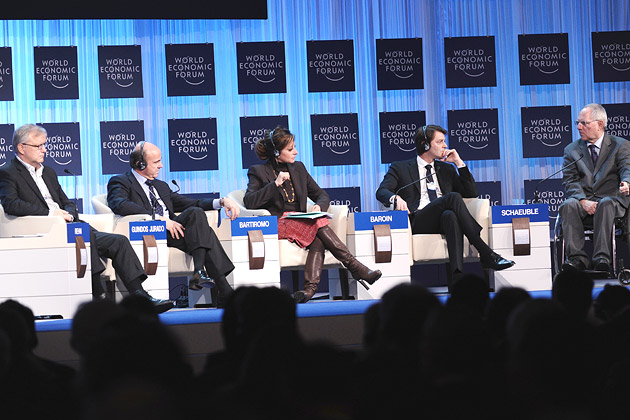 TectonicGlobal Shifts
How GGN fits in
There are many great policy level organisations and communities:
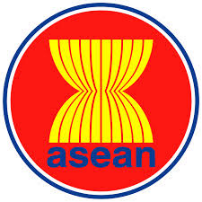 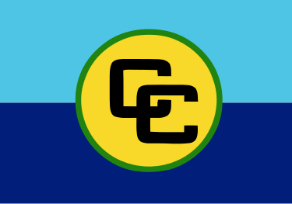 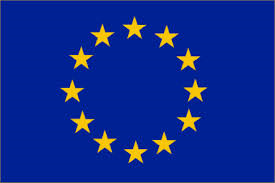 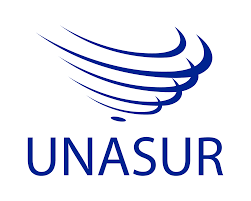 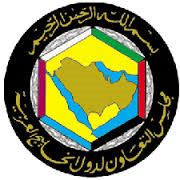 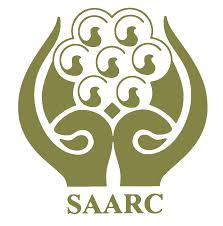 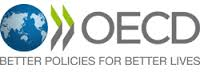 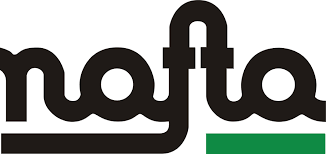 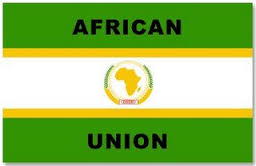 There are few organisations who share how to implement policy at a Department level and those that exist tend to be:

Temporary – addressing a passing issue
Scope – limited to historical relationships and treaties
Bias – in favour of the organising State
Surface – lacking depth of management rigour
The Challenges
There are many challenges including:
Trust, Short-termism & International politics
Culture, Language & Perceptions
and a wide variety of State Governance structures
GGN Governance & Advisory Panels
Success Factors
Representative
Independent
Inclusive
Trust Worthy
Benefits Summary
Global Benefits
Global Spend - $18 trillion of Government money better utilised every year
Global Business - Simpler regulatory environment for global business
Society - Greater benefit for the people the Governments serve
 
State Benefits
Global Centre - Promoting the State as the Centre of Global Government Excellence and the place for global institutions to establish offices
Superior Influence - Superior state knowledge and contacts, reinforcing the State’s leading political influence
Foreign Investment - Foreign Direct Investment (FDI) from States and sponsors, MICE and new World Class local skills
 
Benefits to Members
World Class - World Class Governance, Best Practice & Benchmarking
Saves Money - Reduced initiative risk, reduced wastage and substantial cost savings
Better Staff - Better informed, well equipped and more effective state employees
The creation process for GGN networks
Levels & Options
6 Months Objectives for all Levels
A trained team in place
A database of the key people, in the agreed departments and key countries
Online communities of the State Departments CxOs
A brilliant website that supports the community
Research with all the CxOs on what they want their network to address
The network generating content such as Case Studies to share with members
Identified and recruited speakers for the summit in the latter half of the year
All the infrastructure will also be in place, such as our Tech, Templates, Links, Management Processes and Reporting.
Your GGN Contacts
Enquiries
John Jeffcock, Chief Executive Officer
Call: +44 207 605 8000
Email: john.jeffcock@winmarkglobal.com

Coordination 
Monica Barsan, HR & Training Manager
Call: +44 207 605 8000
Email: monica.barsan@winmarkglobal.com
Winmark Global  
7 Berghem Mews
Blythe Road
London  
W14 0HN
      United Kingdom
Email: hello@winmarkglobal.com  or call +44 (0) 207 605 8000
Follow us on LinkedIn

Winmarkglobal.com